Izerski Park Ciemnego Nieba 4.11.2009 – 3.11.2014 
czyli
200% normy.
Tomasz Mrozek
Instytut Astronomiczny UWr
Zakład Fizyki Słońca CBK PAN
Nocne(?) niebo
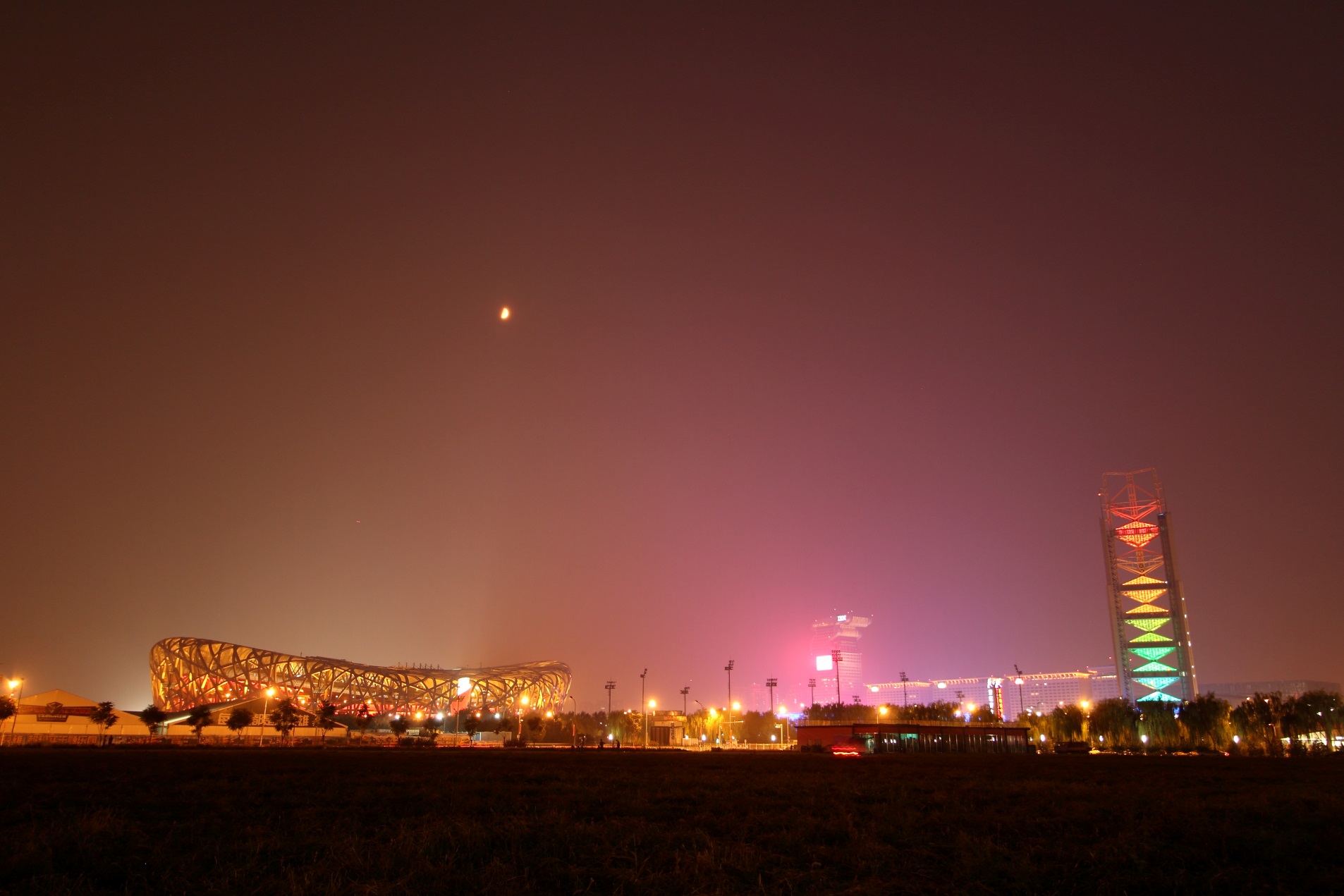 Nocne(!) niebo
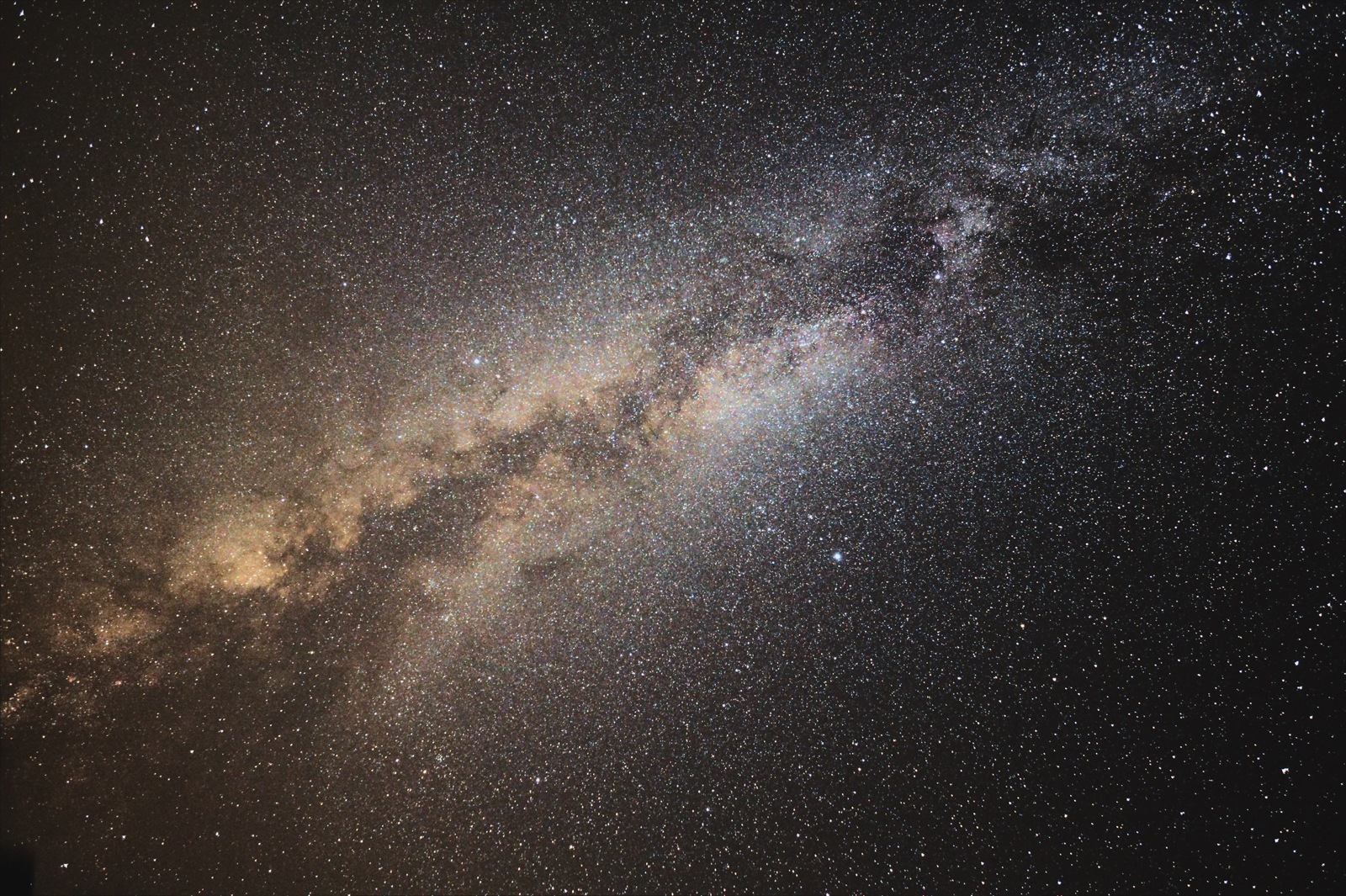 Powstanie, trwanie, przyszłość…
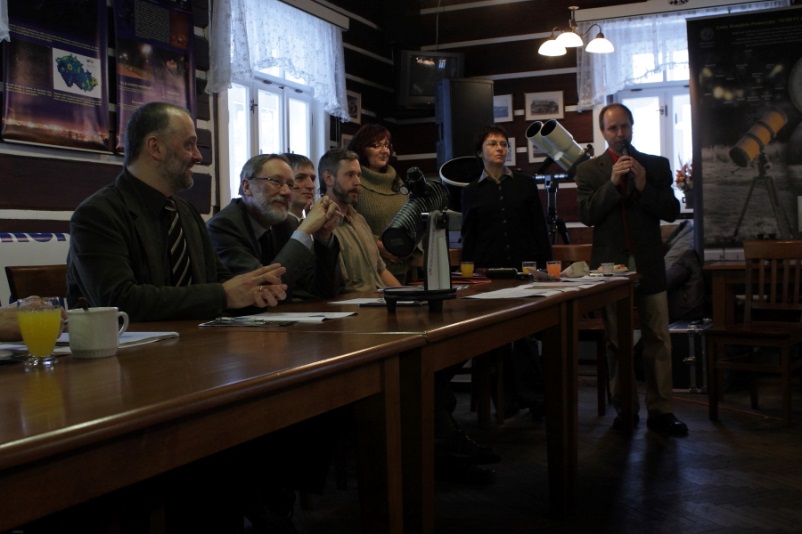 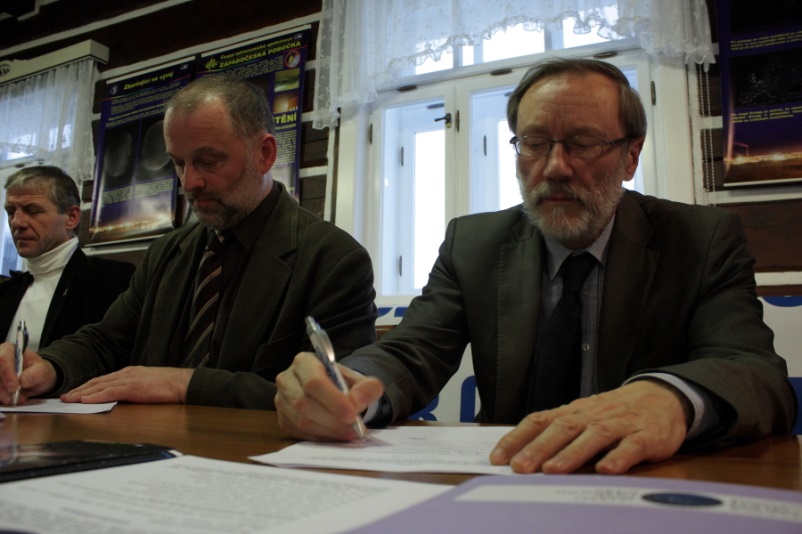 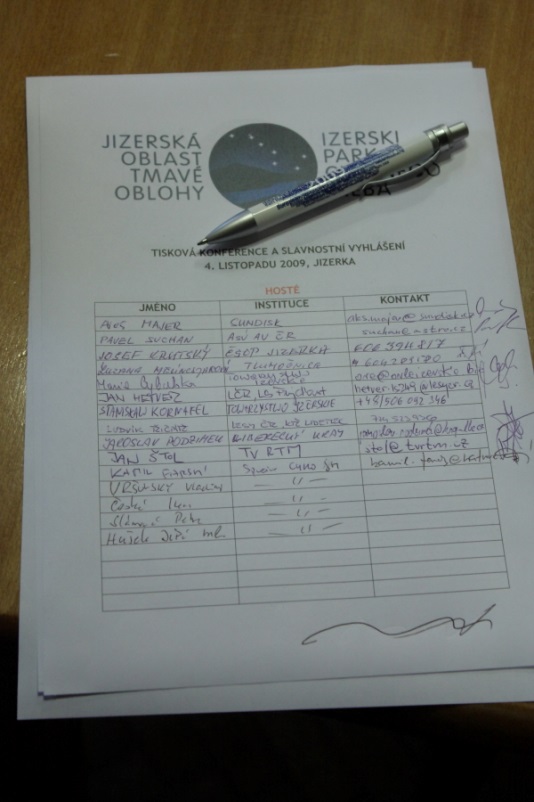 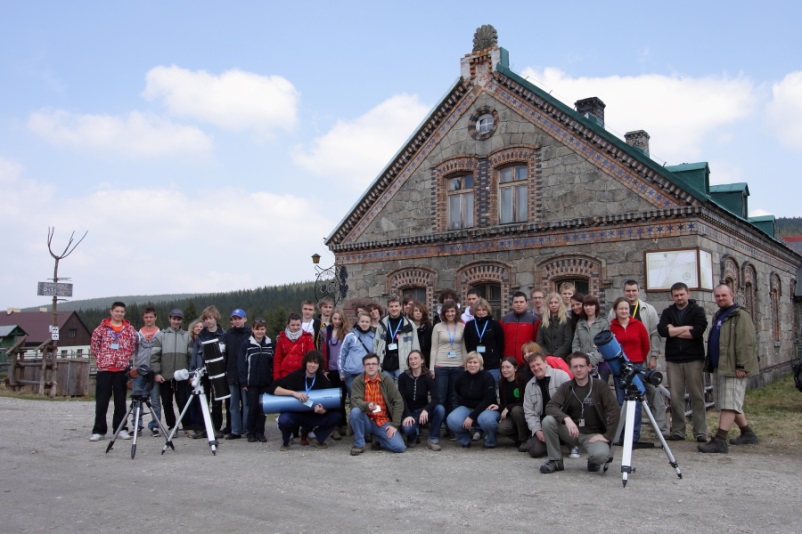 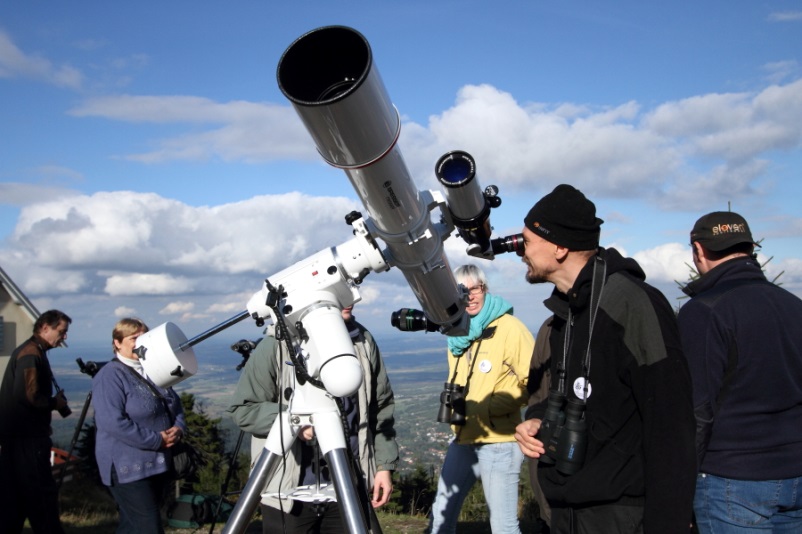 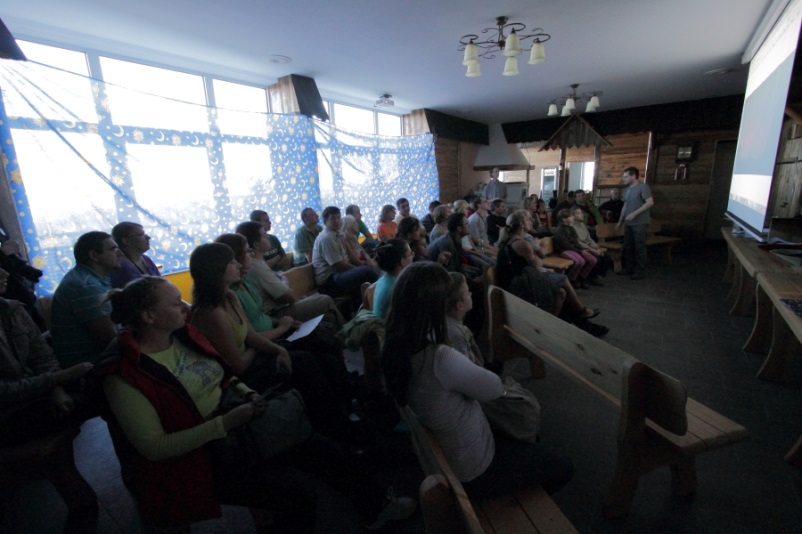 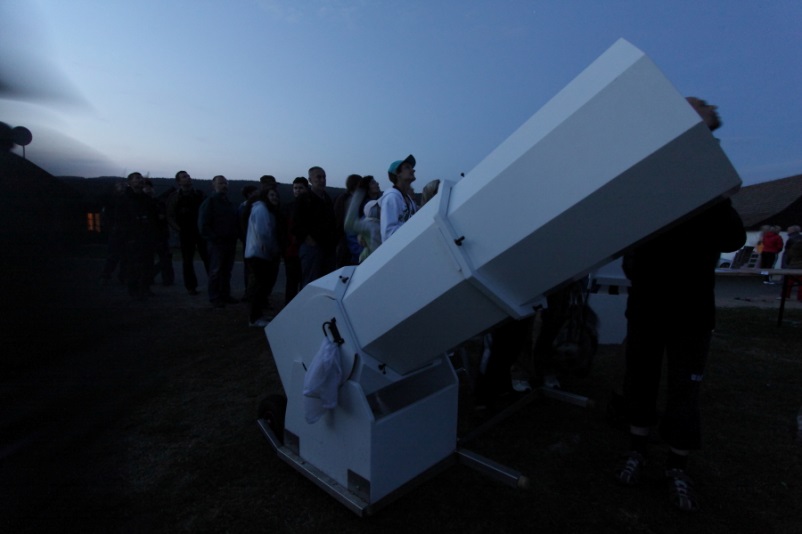 16-19.09.2010 r.
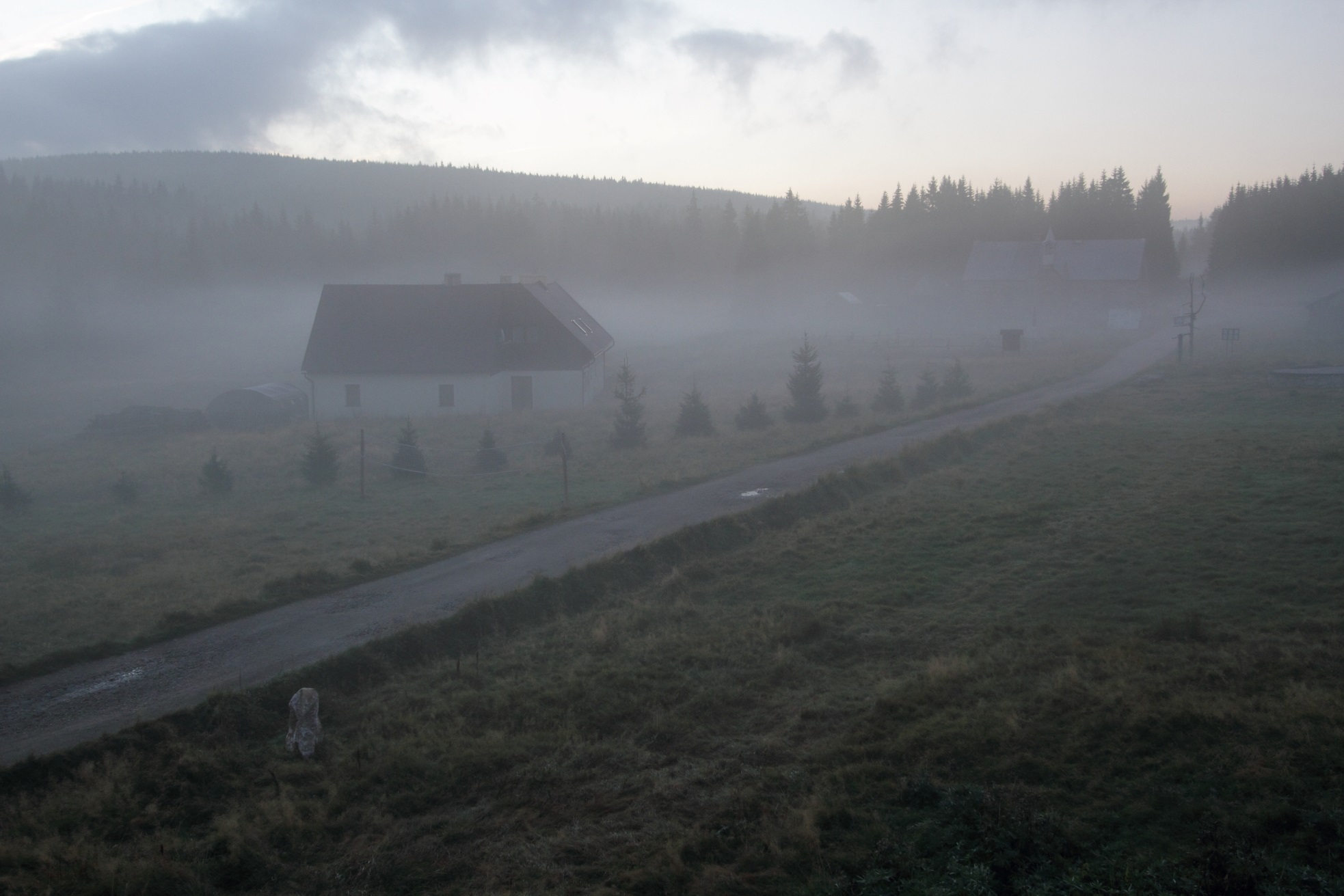 14-15.09. Prolog. Przepędzanie chmur.
16-19.09.2010 r.
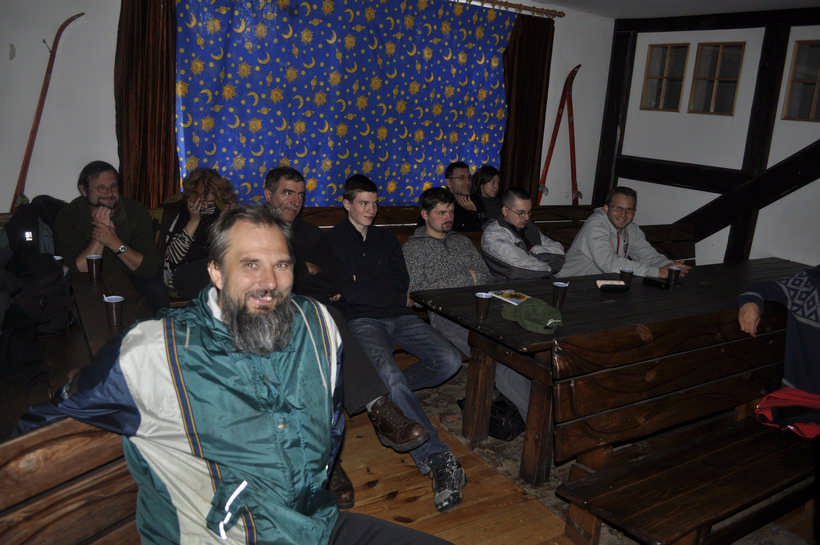 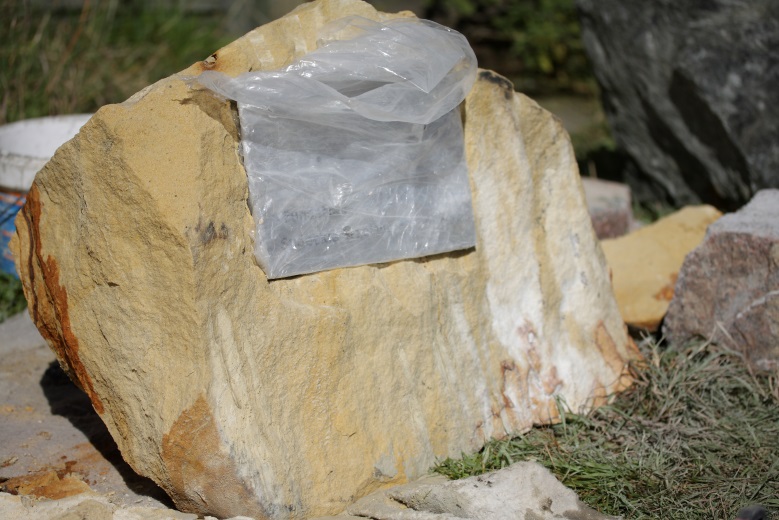 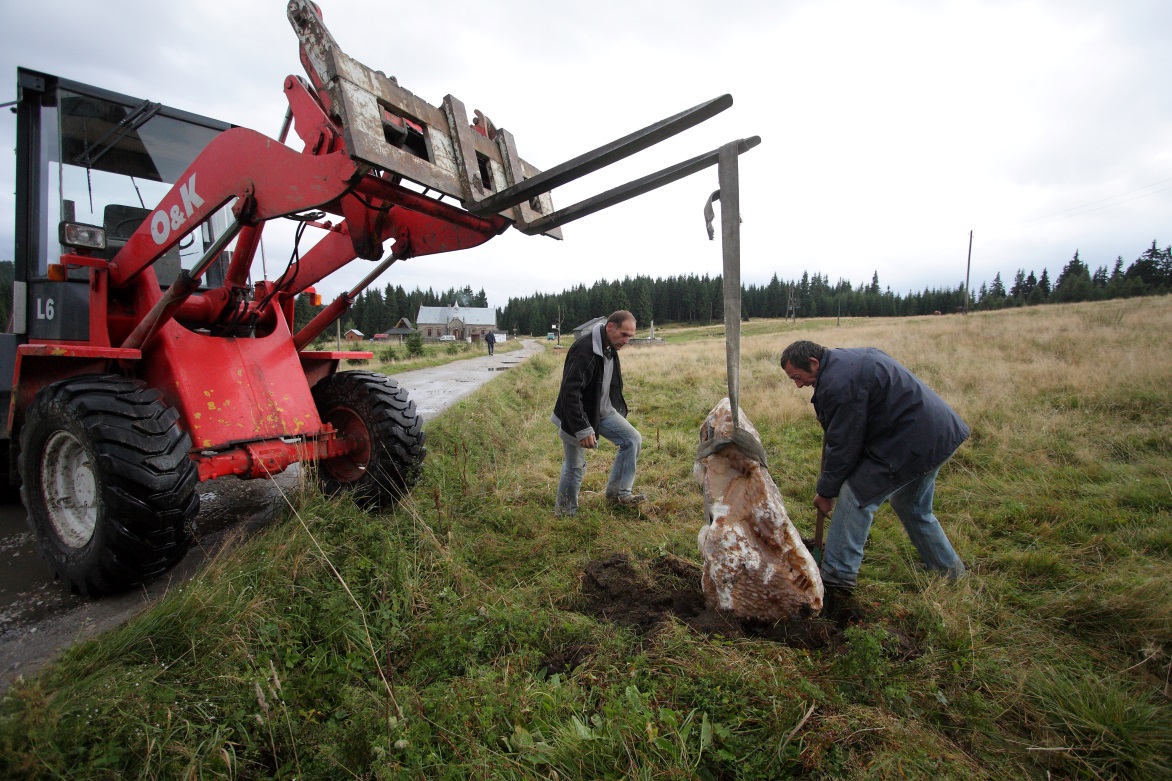 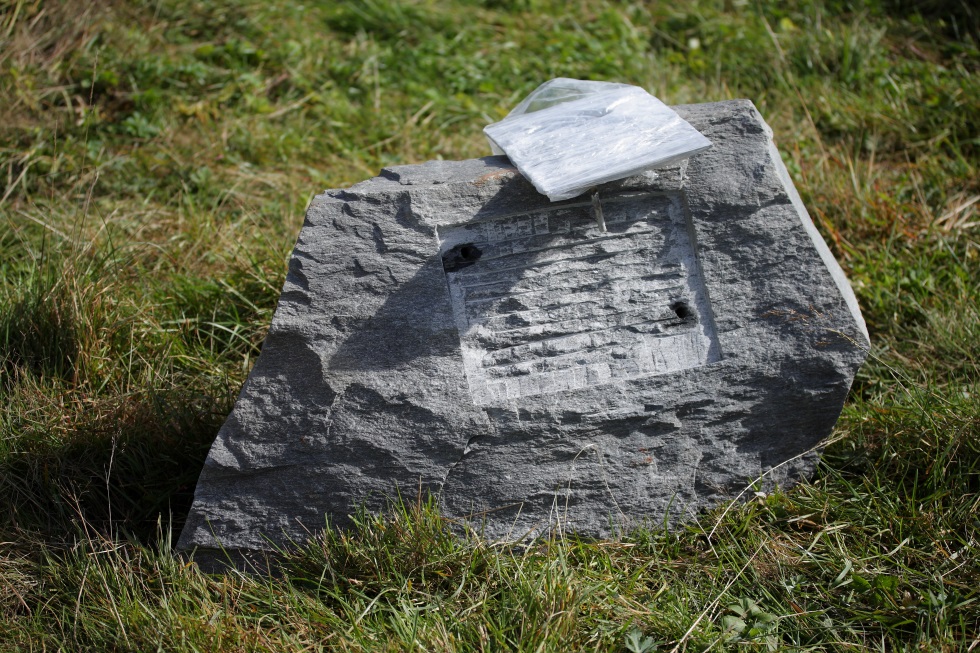 16:17
16.09.2010 r. Inauguracja OSA, wykłady, nocne obserwacje.
17.09.2010 r. Rozlokowanie kamieni na ścieżce planetarnej.
16-19.09.2010 r.
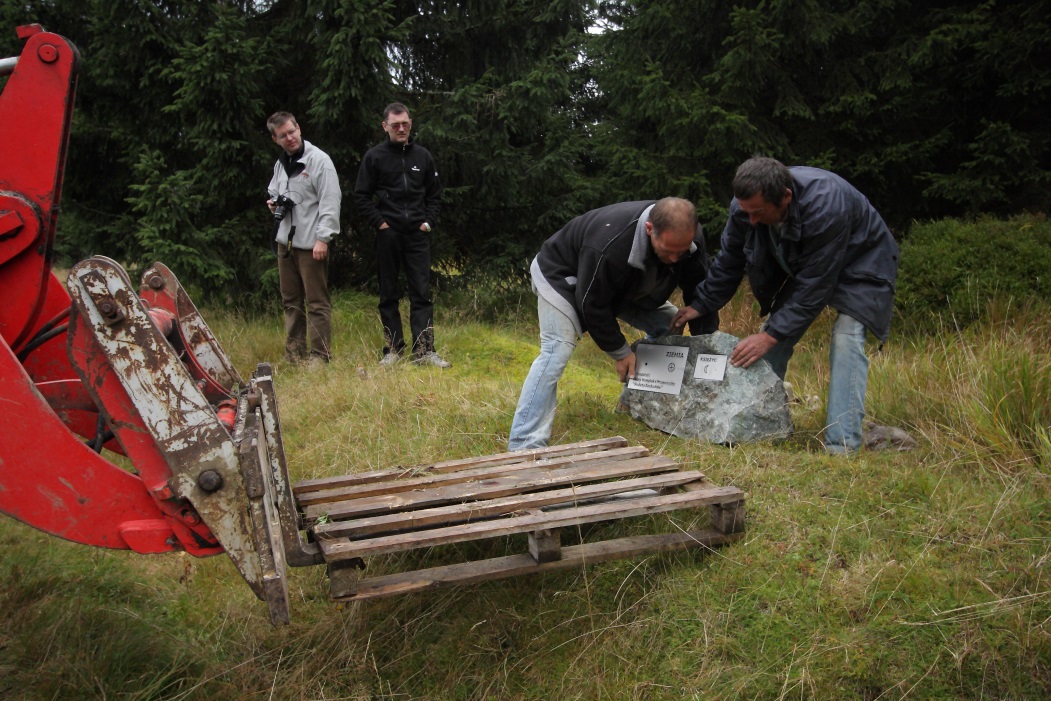 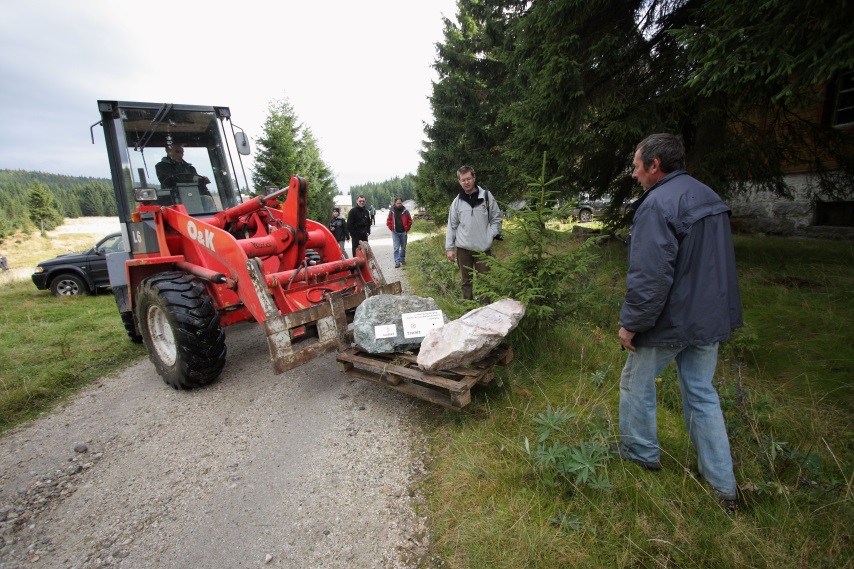 16:20
16:23
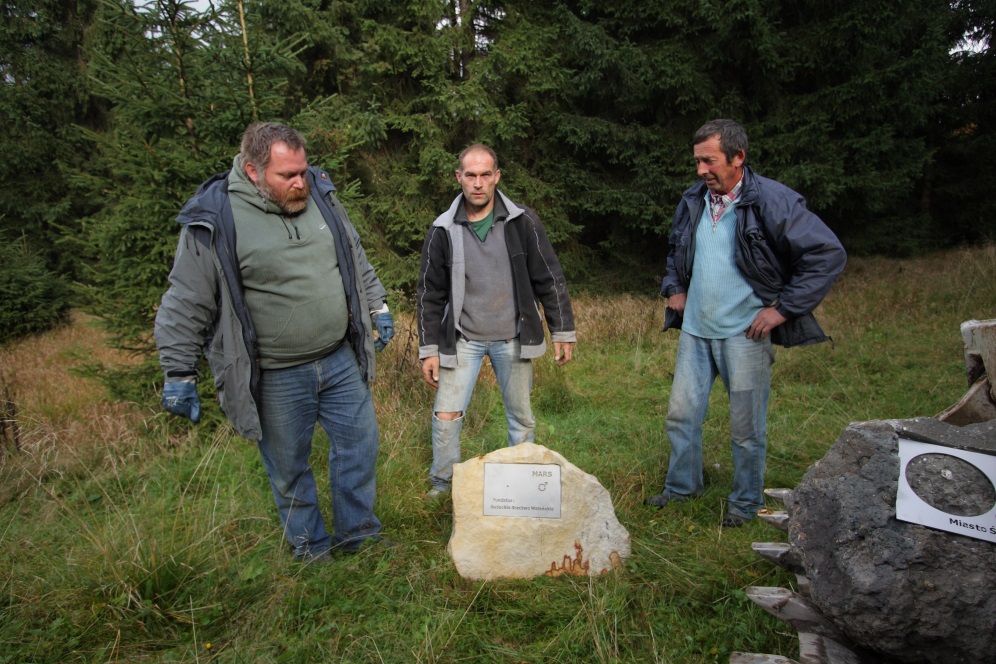 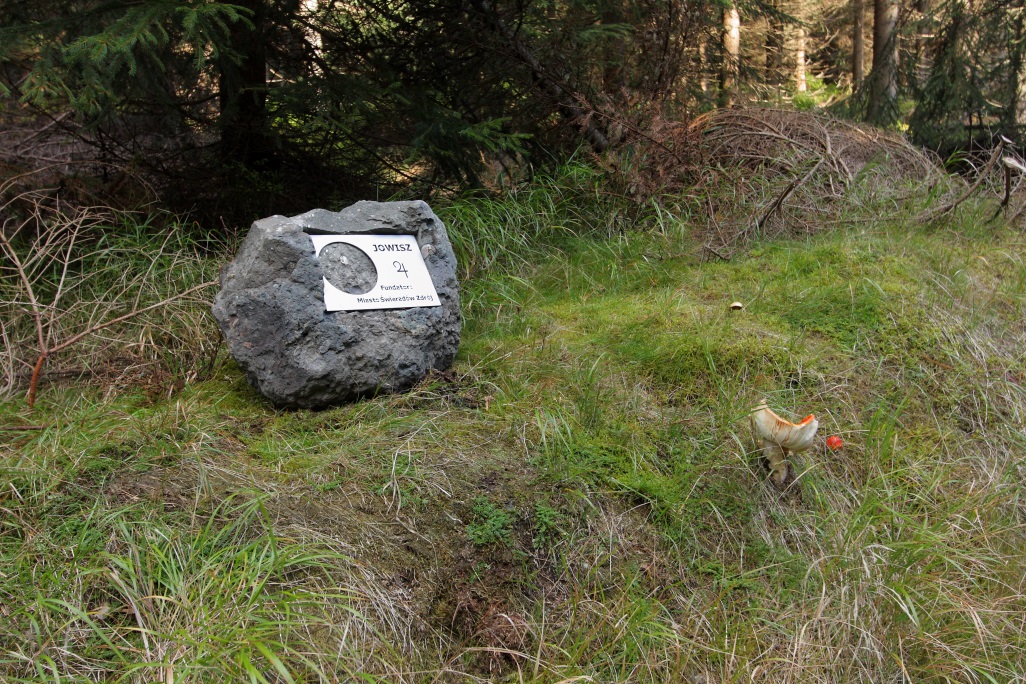 16:50
16:59
17.09.2010 r. Rozlokowanie kamieni na ścieżce planetarnej.
16-19.09.2010 r.
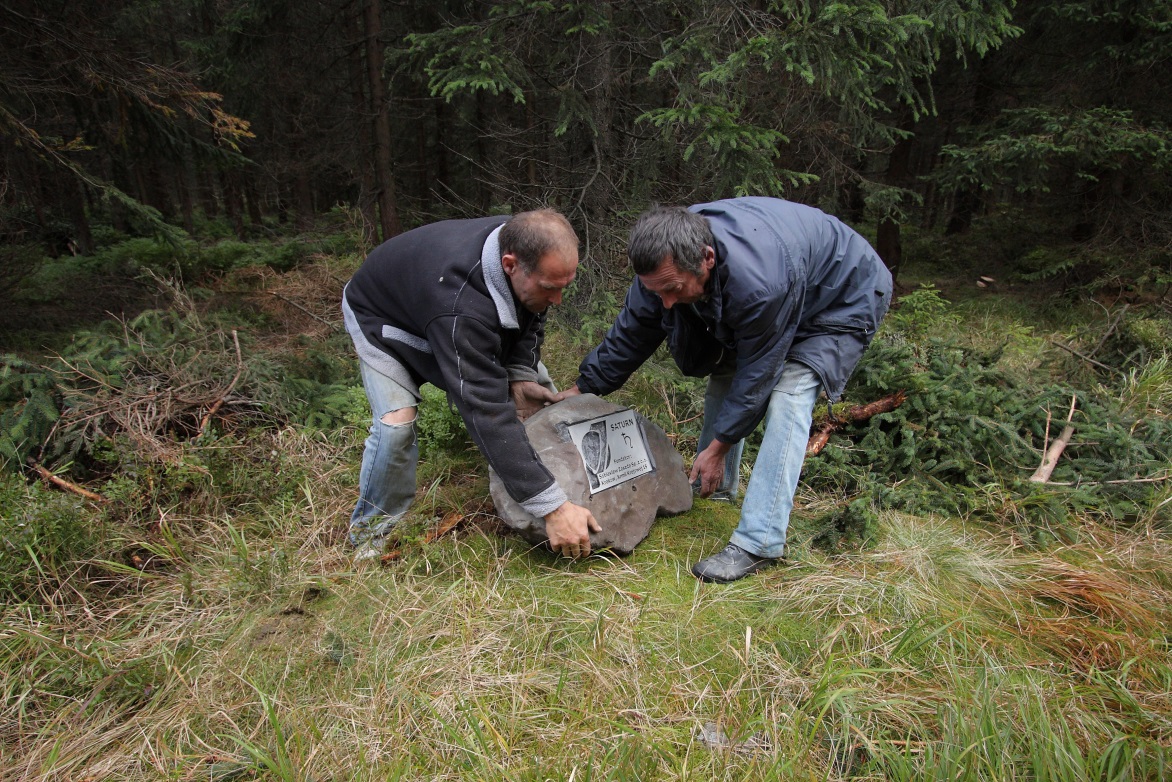 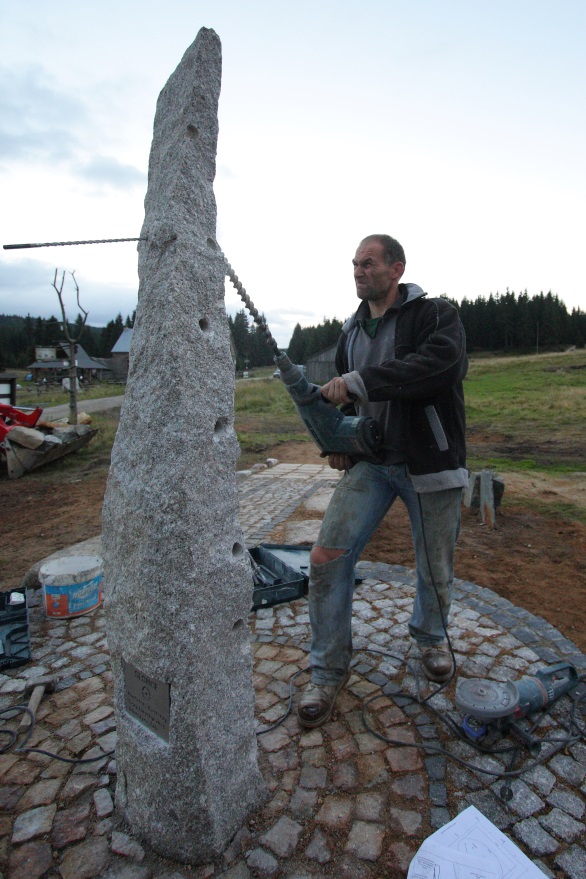 17:06
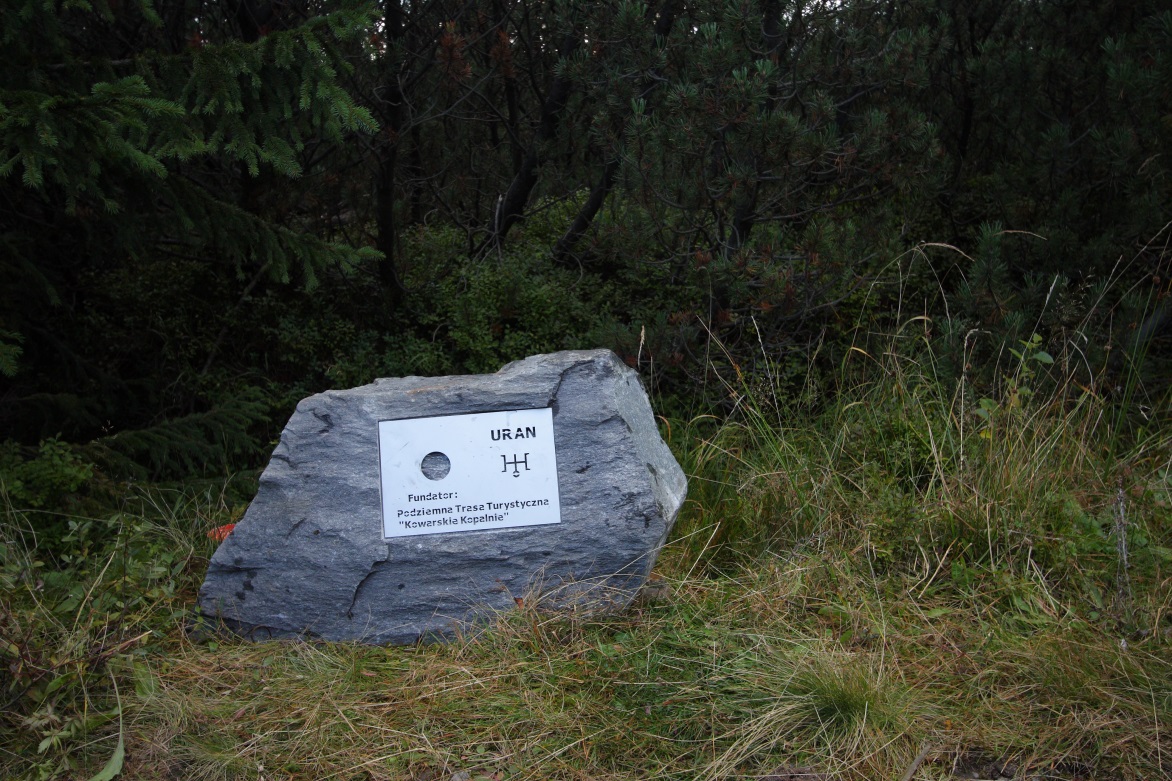 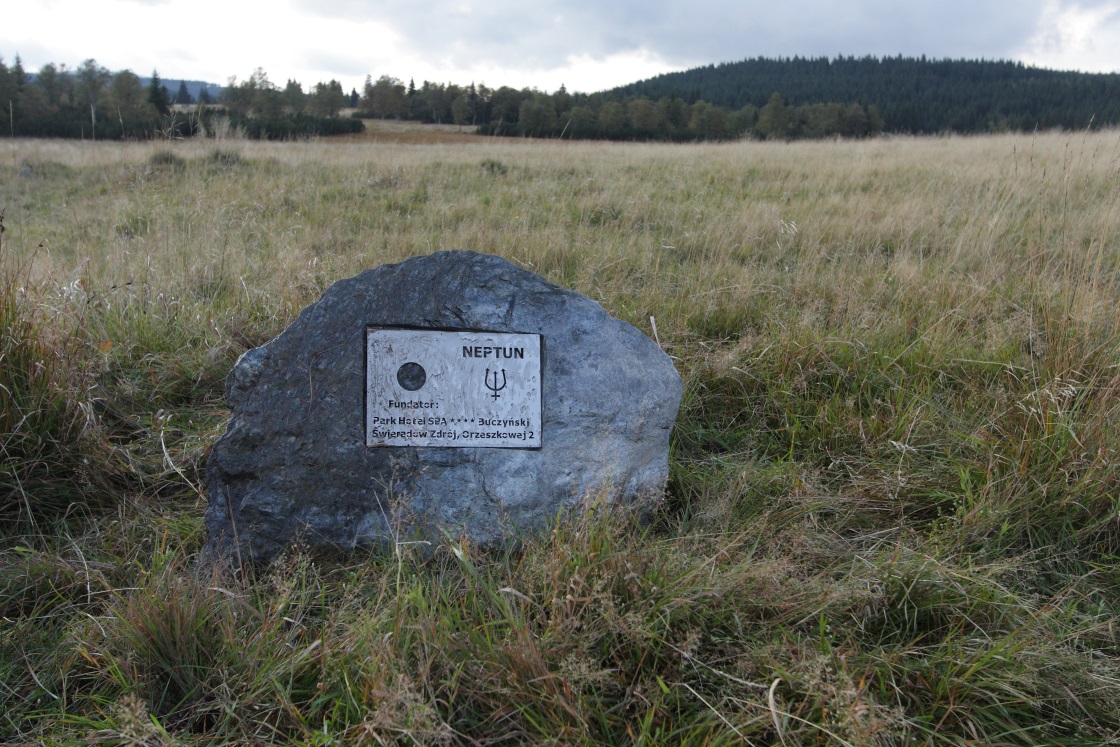 19:15
17:53
17:34
17.09.2010 r. Rozlokowanie kamieni na ścieżce planetarnej.
16-19.09.2010 r.
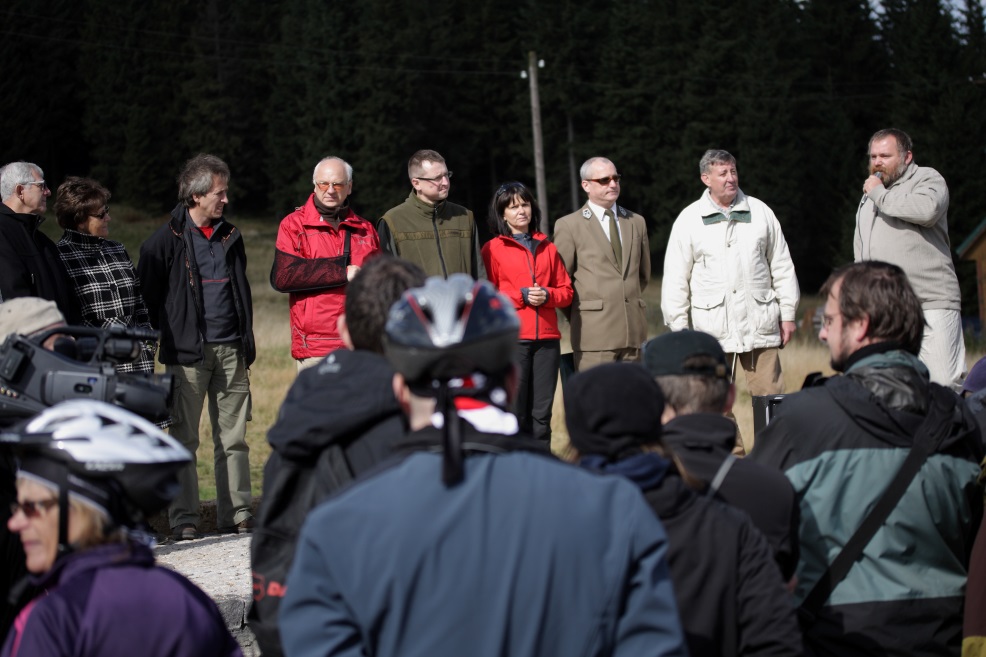 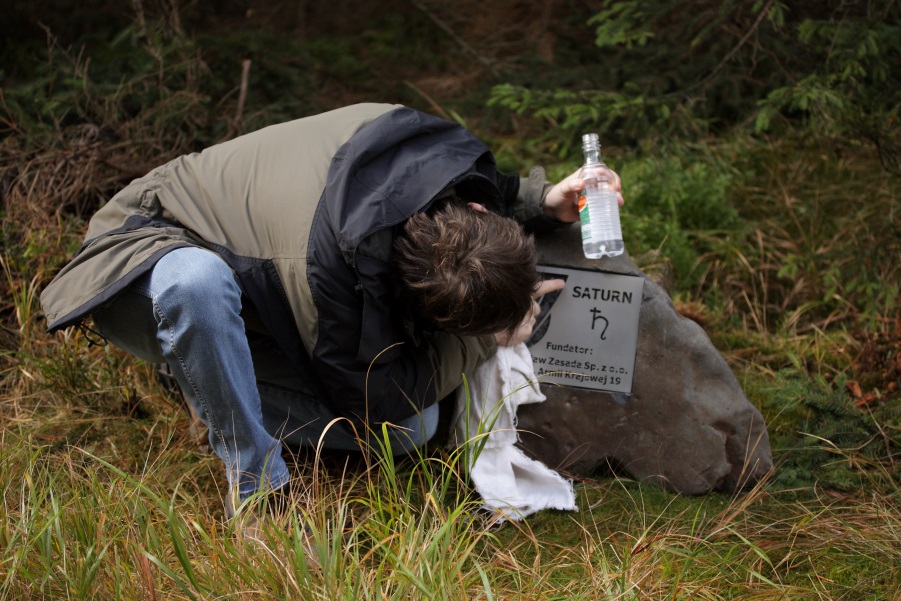 08:32
11:30
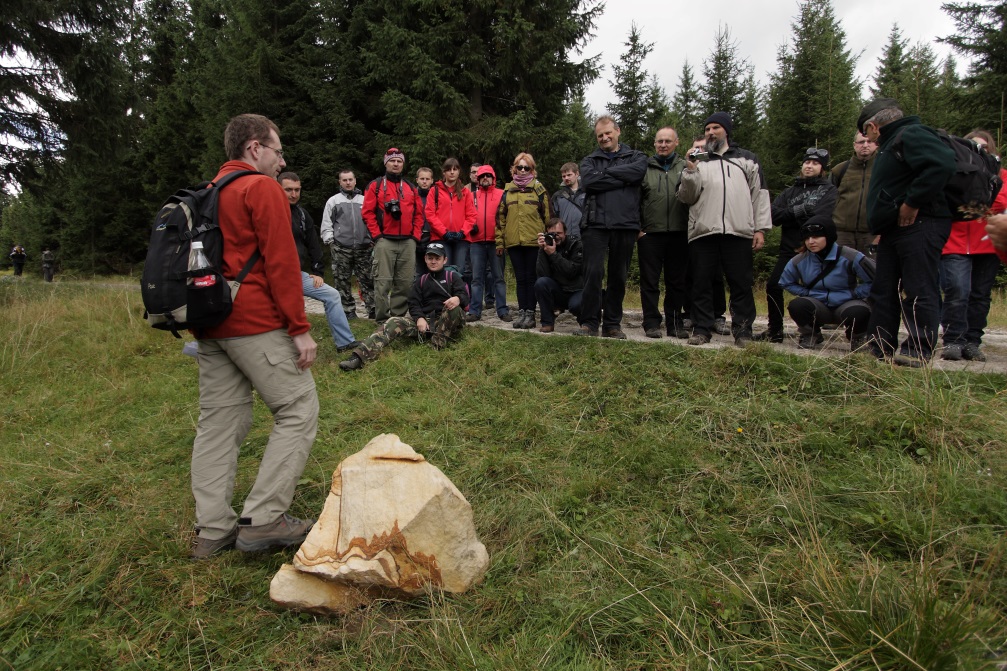 13:37
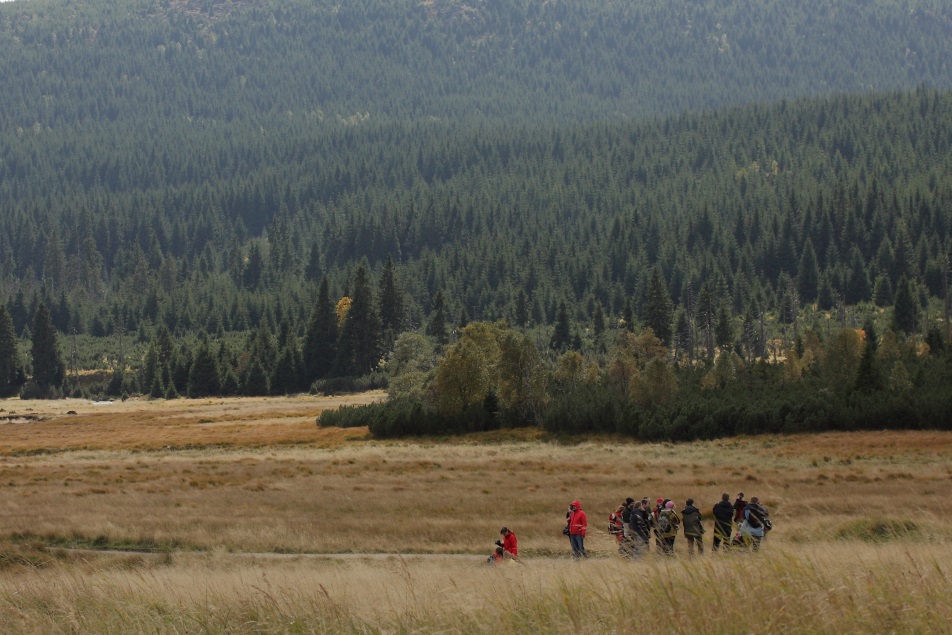 15:03
18.09.2010 r. Inauguracja ścieżki.
16-19.09.2010 r.
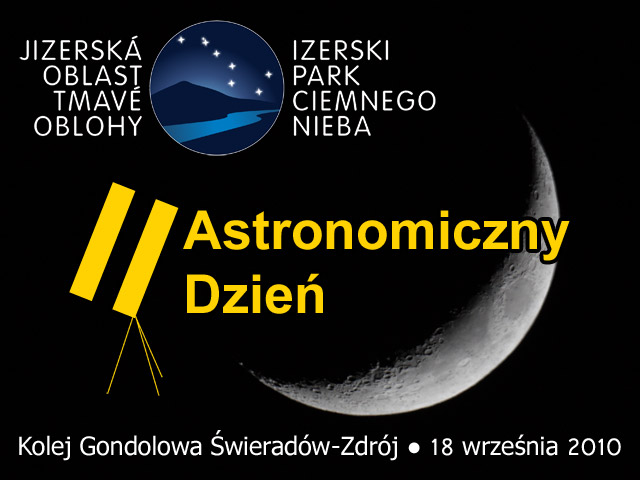 16:00
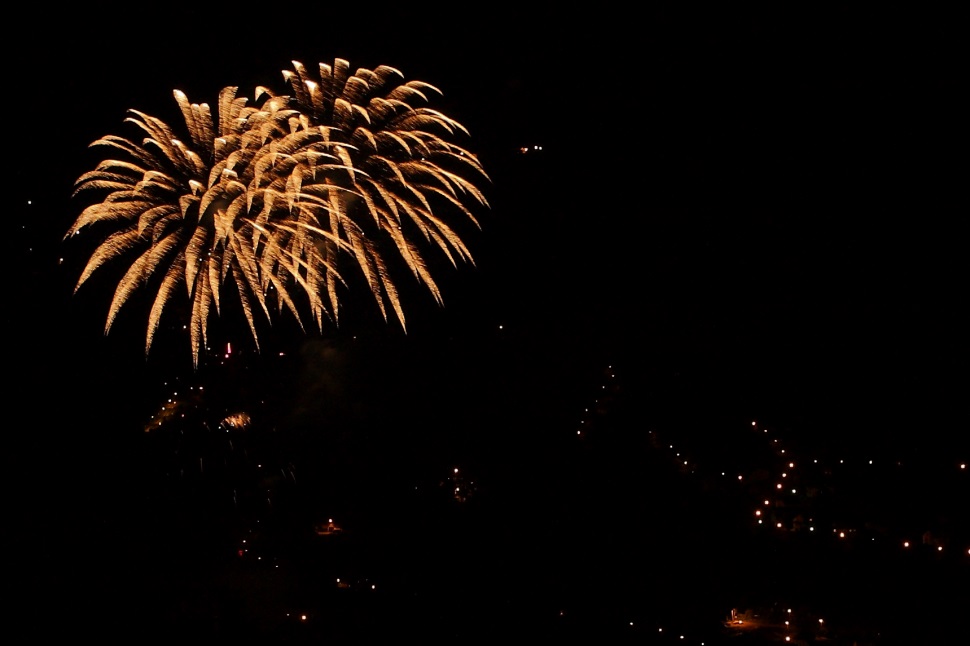 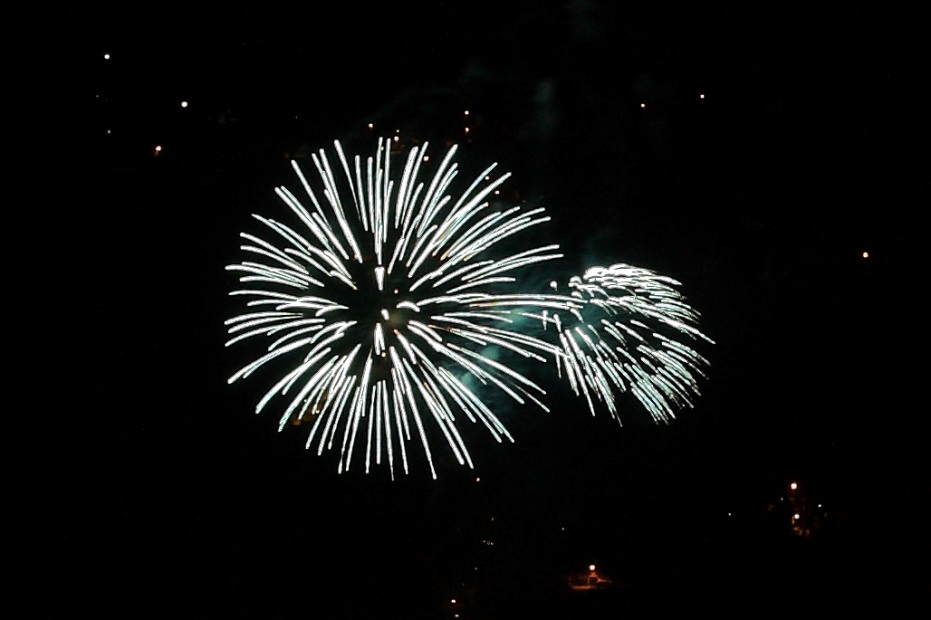 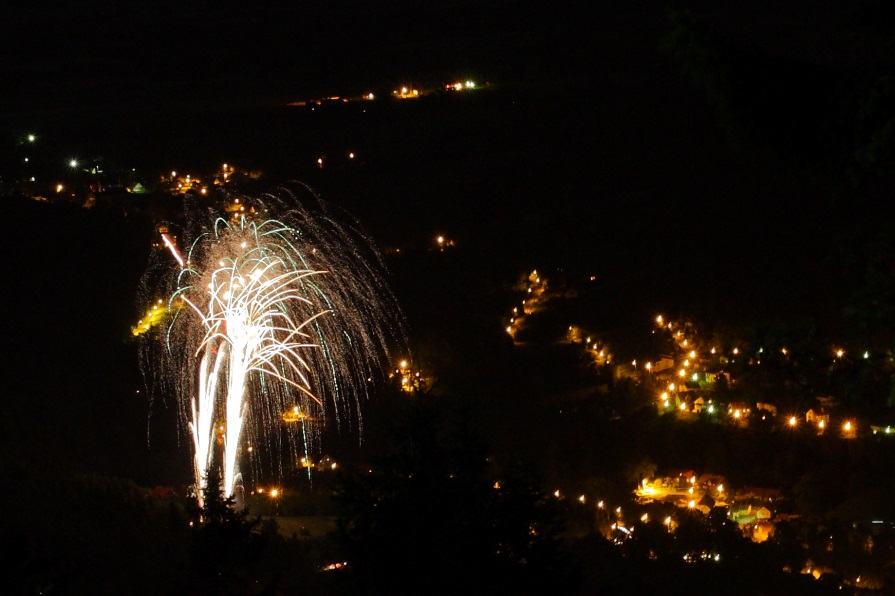 21:00
18.09.2010 r. II Astronomiczny Dzień w IPCN. Powrót do Orla i obserwacje z uczestnikami OSA.
16-19.09.2010 r.
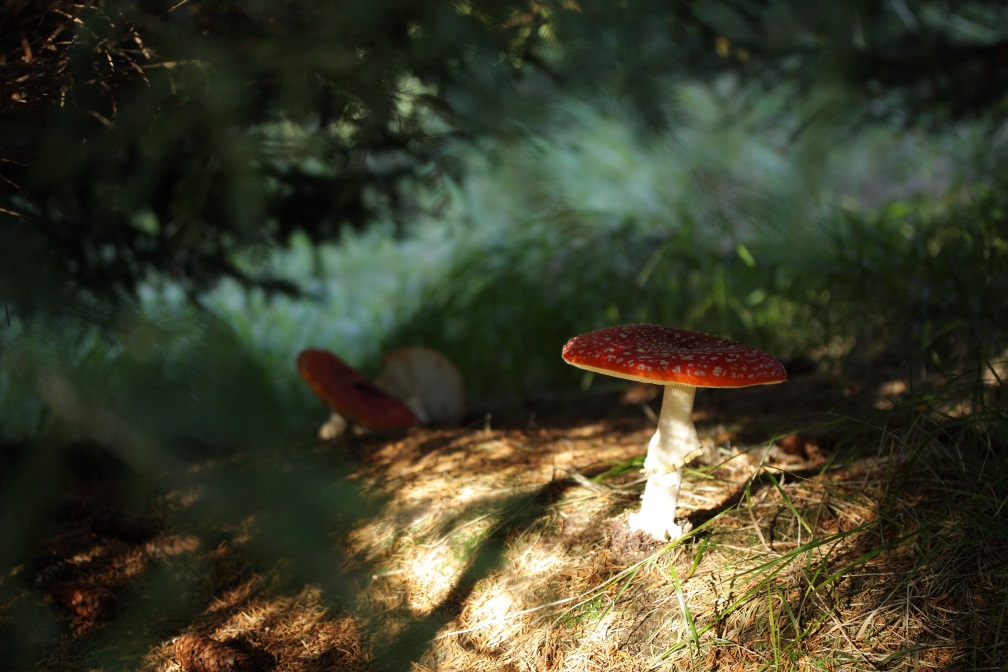 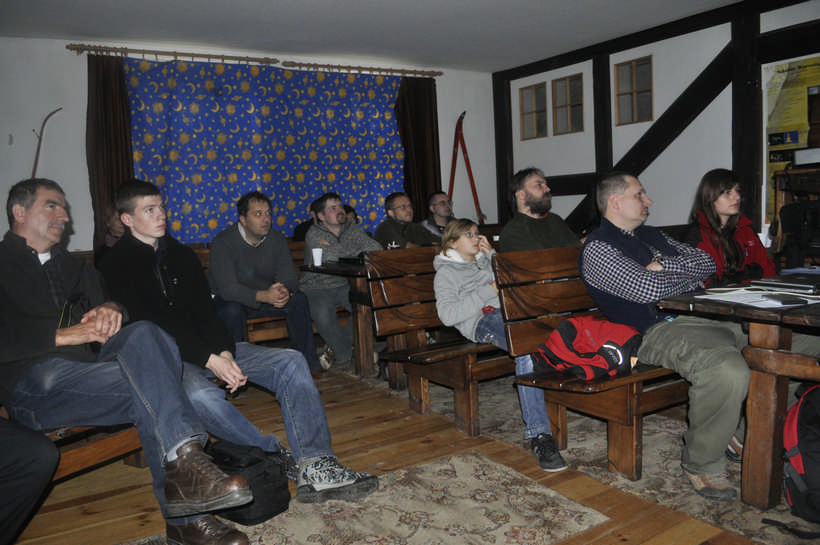 08:50
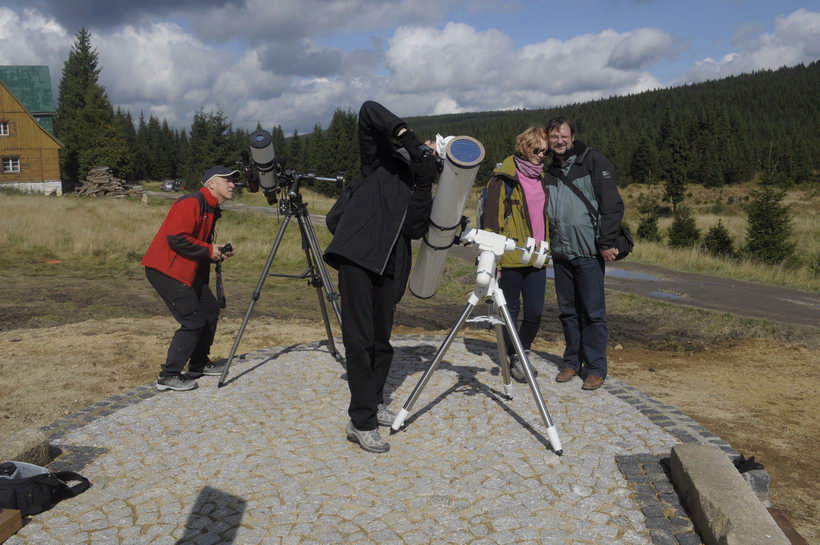 19.09.2010 r. Ostatni dzień OSA.
Aktywności
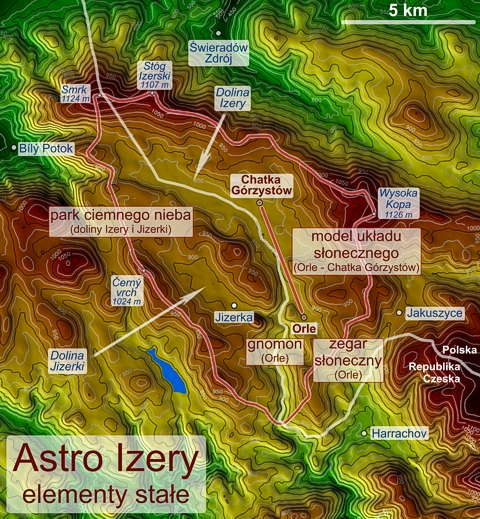 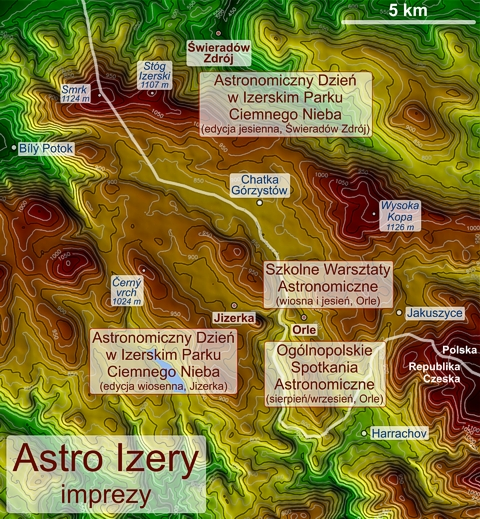 Szkolne Warsztaty Astronomiczne (14)
Ogólnopolskie Spotkania Astronomiczne (9)
Astronomiczny Dzień w IPCN (10)
 Wykłady z różnych okazji (?)
model Układu Słonecznego
 gnomon i zegar słoneczny
 Izerski Park Ciemnego Nieba
Polska reprezentacja.
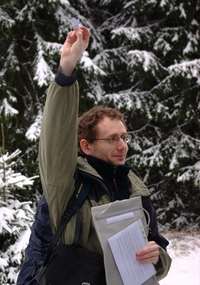 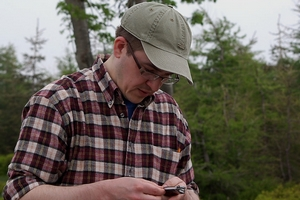 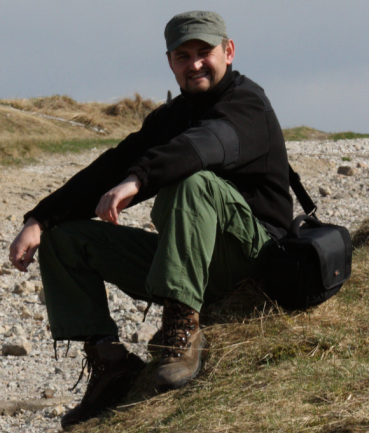 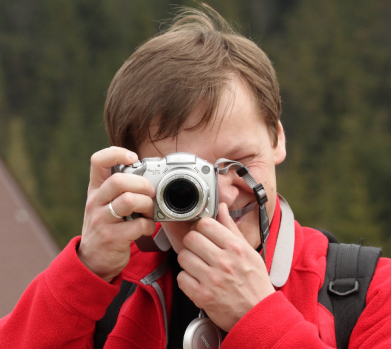 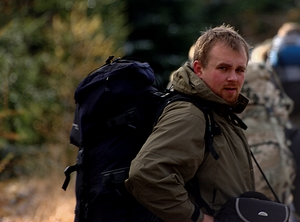 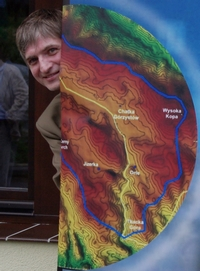 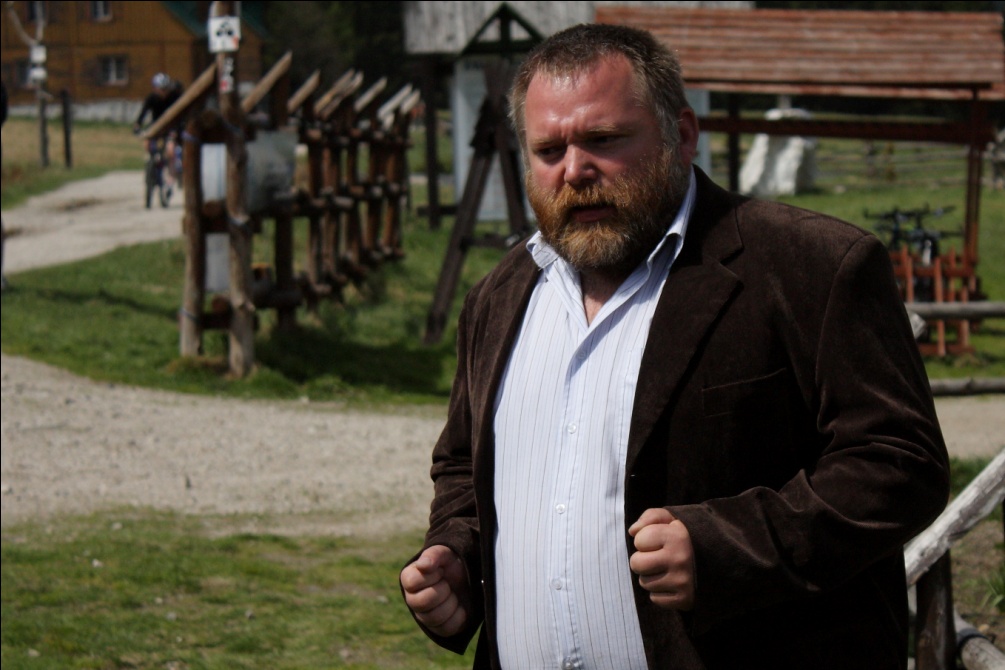 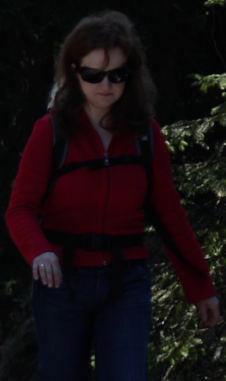 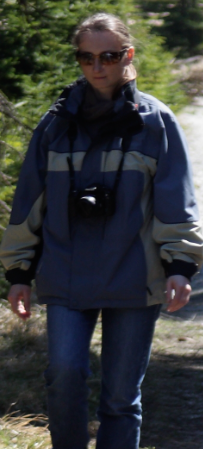 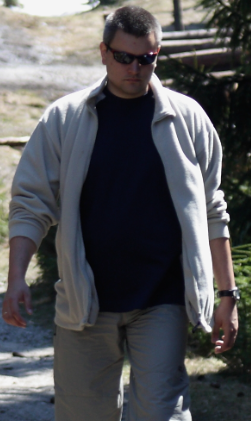 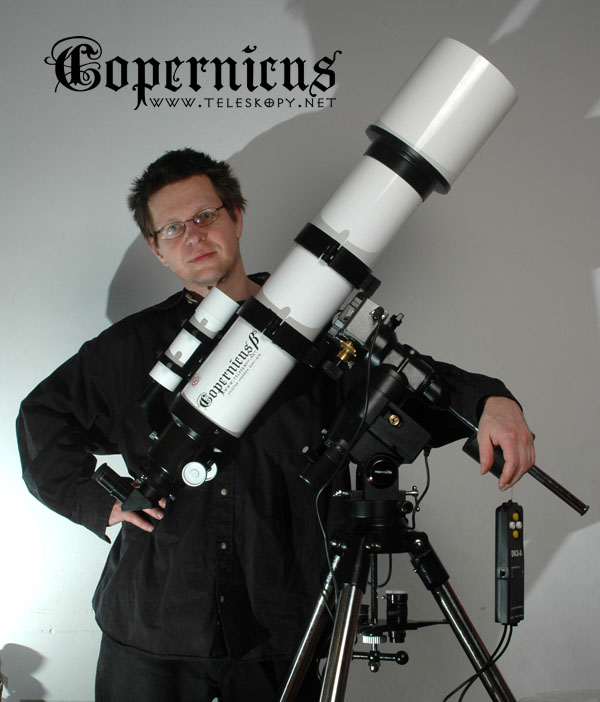 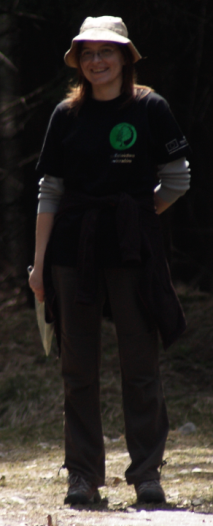 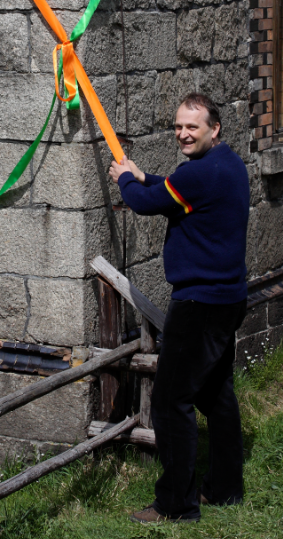 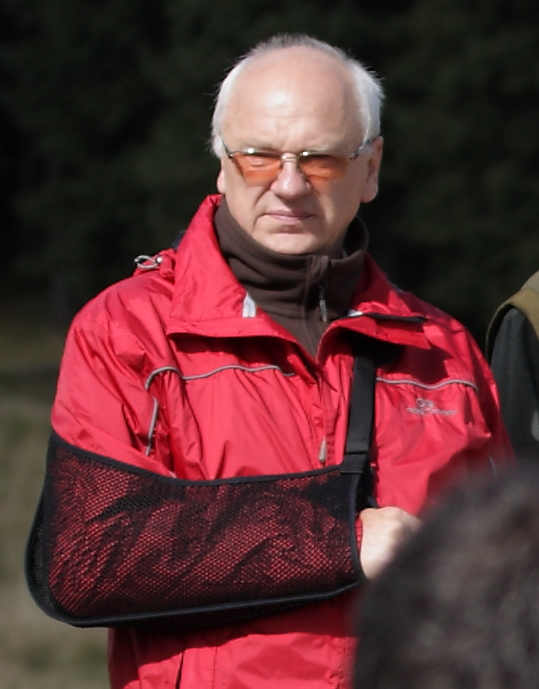 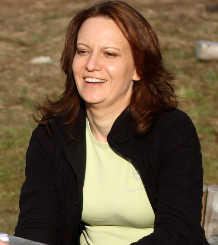 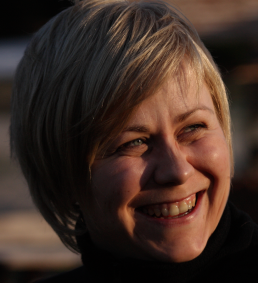 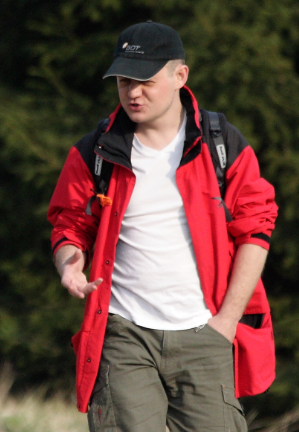 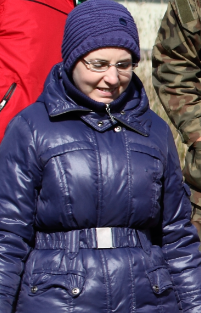 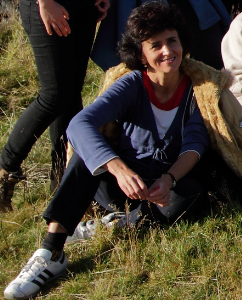 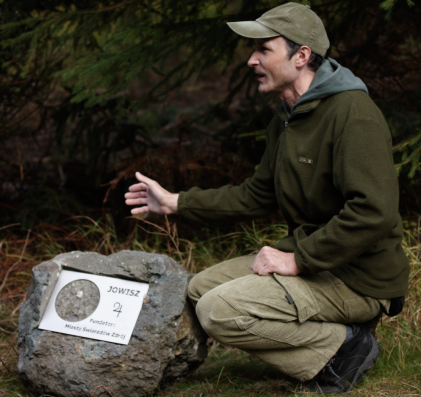 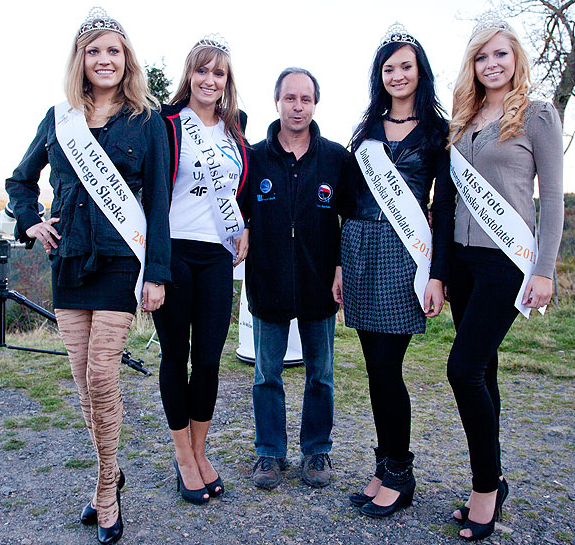 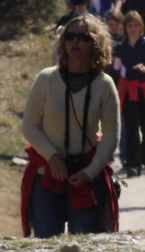 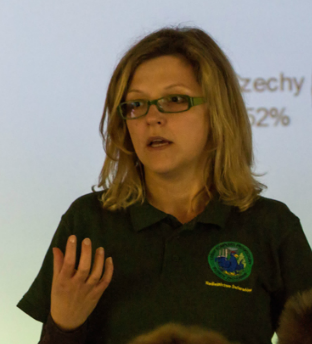 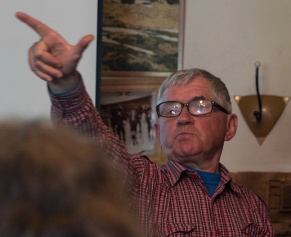 We’ll be back!
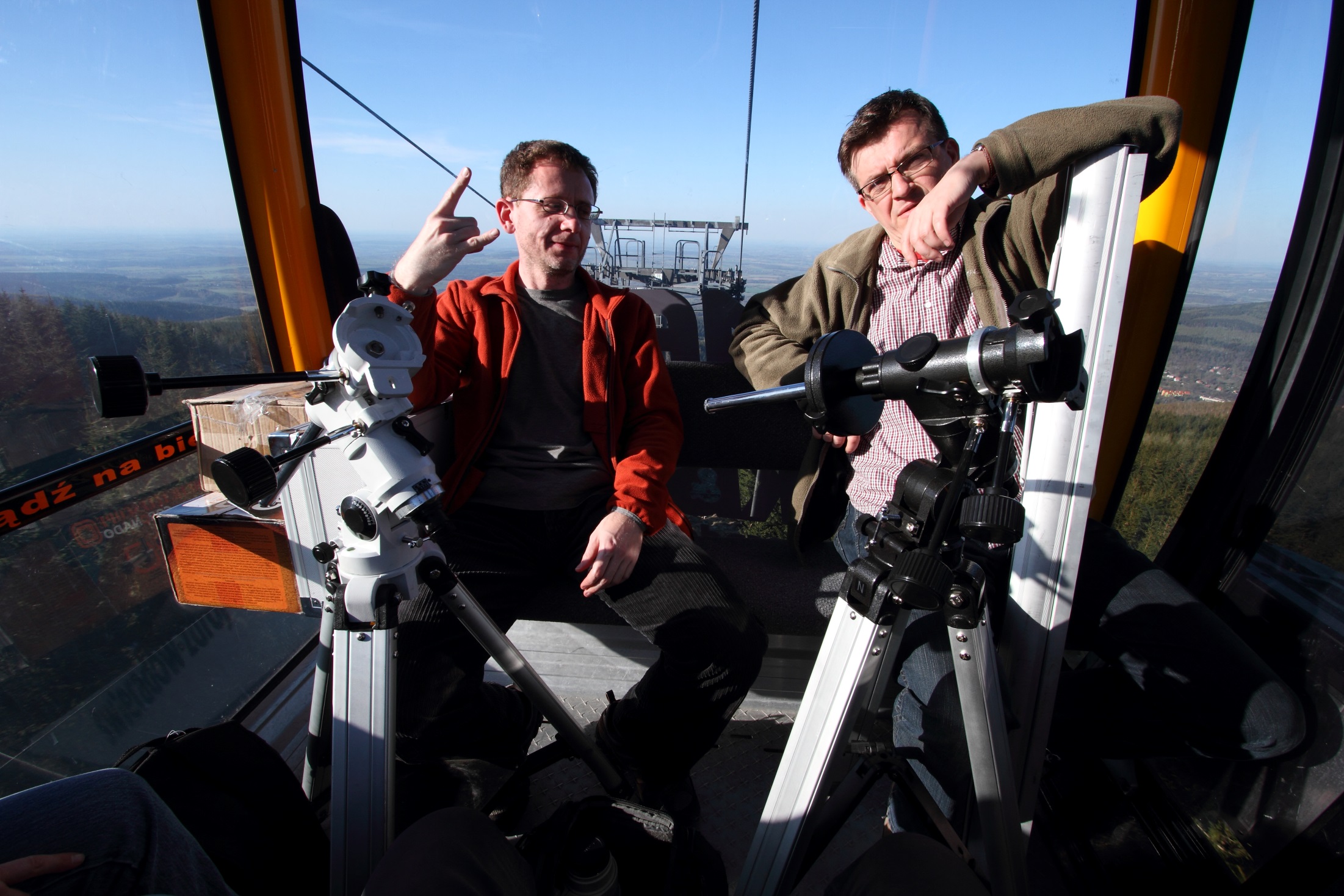